Утренняя гимнастика
в детском саду
Подготовила:    Быкова И.Е.,   воспитатель  высшей кв. категории
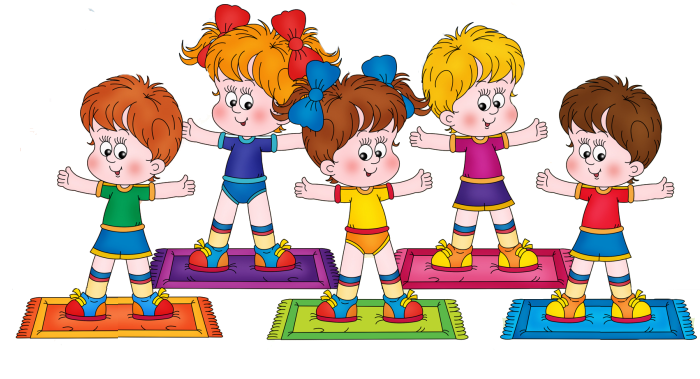 Основу в формировании здорового образа жизни                                          ребёнка   закладывает правильно подобранная и увлекательная утренняя гимнастика.
Утренняя гимнастика в детском саду имеет большое оздоровительное значение и является обязательной частью распорядка дня и проводится ежедневно перед завтраком.
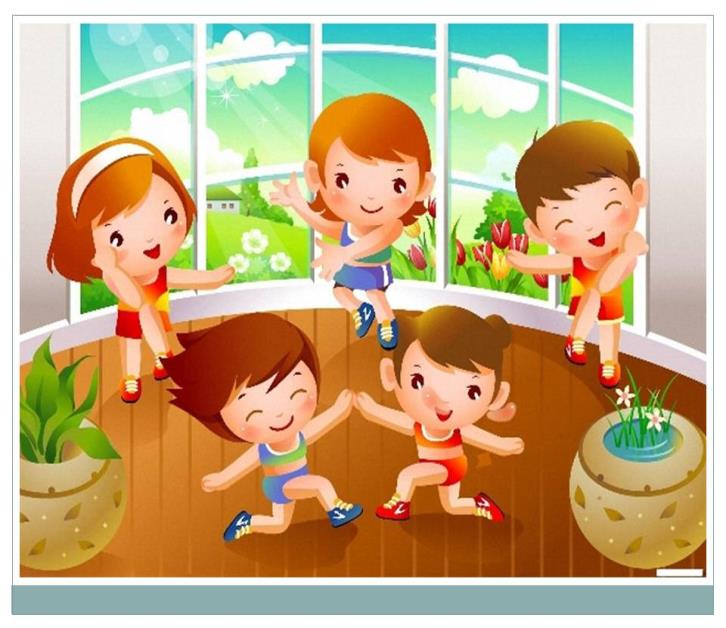 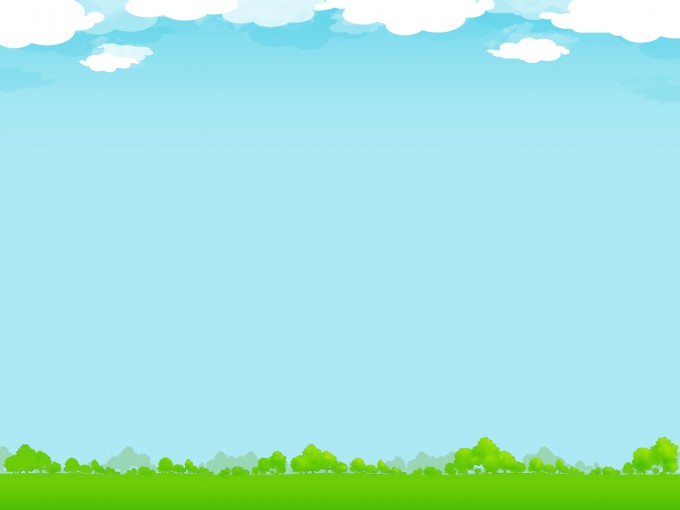 Утренняя гимнастика – это комплекс упражнений, который настраивает и заряжает весь организм ребенка положительной энергией и бодростью на весь предстоящий день.

      Цель утренней гимнастики:
  формирование и совершенствование двигательных навыков;
  сохранение и укрепление здоровья ребенка;
  пробуждение организма ребенка для нормальной жизнедеятельности.

     Задачи утренней гимнастики:
создать радостный эмоциональный подъем, разбудить организм ребенка, настроить на предстоящий день;
воспитать привычку к ежедневным физическим упражнениям;
развить все группы мышц, координацию движений, силу и выносливость;
воспитать умение одновременно начинать и своевременно заканчивать упражнения под музыку.
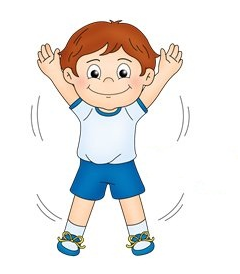 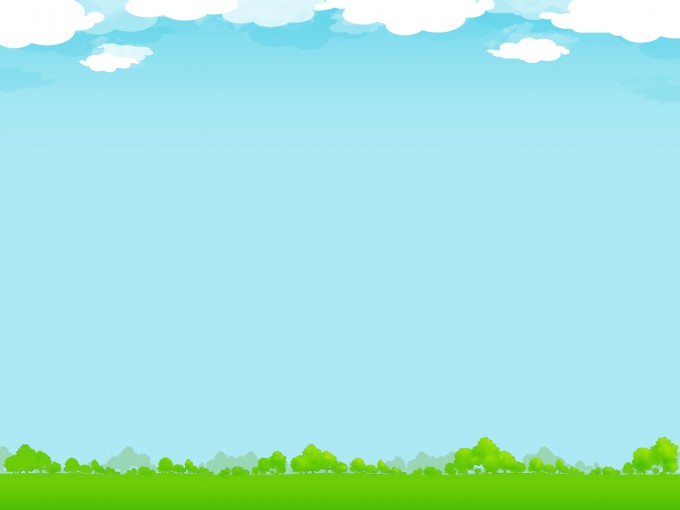 Структура утренней гимнастики
Как любое физкультурное мероприятие, утренняя гимнастика, начинается с разминки и заканчивается восстановительными упражнениями. Поскольку утренняя гимнастика не продолжительна, физические нагрузки в ней не велики.

Утренняя гимнастика состоит из 3 частей:
вводная
основная
заключительная

Каждая часть имеет свои задачи и содержание.
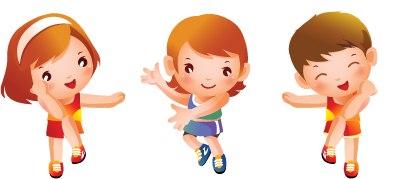 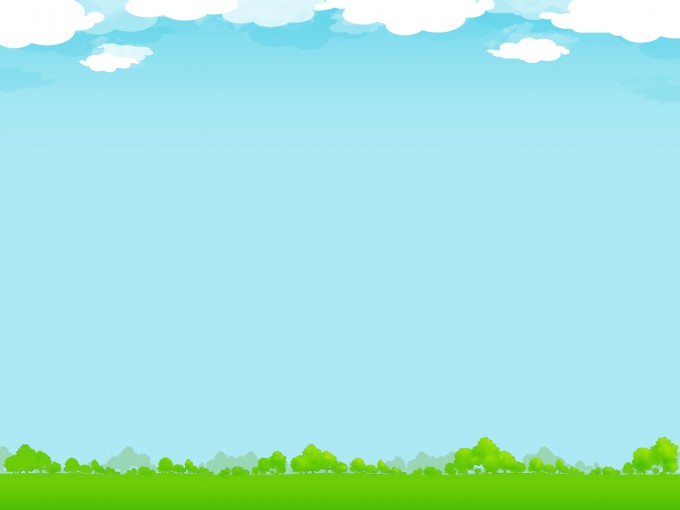 Вводная часть утренней гимнастики
Задачи:
организация внимания детей, нацеливающая на выполнение согласованных действий,
формирование правильной осанки,
подготовка организма к выполнению более сложных упражнений.
Содержание:
построения (в колону, в шеренгу, круг)
строевые упражнения (повороты и полуобороты налево, направо, кругом)
перестроения (из одной колоны в две, из двух колон в четыре, в круг, несколько кругов, смыкания и размыкания приставными шагами в сторону)
непродолжительная ходьба в чередовании с упражнениями, способствующими укреплению опорно-двигательного аппарата и формированию осанки (ходьба на носках, с различным положением рук, ходьба с высоким подниманием коленей, на пятках, перекрёстным шагом)
бег друг за другом и врассыпную или в сочетании с прыжками.
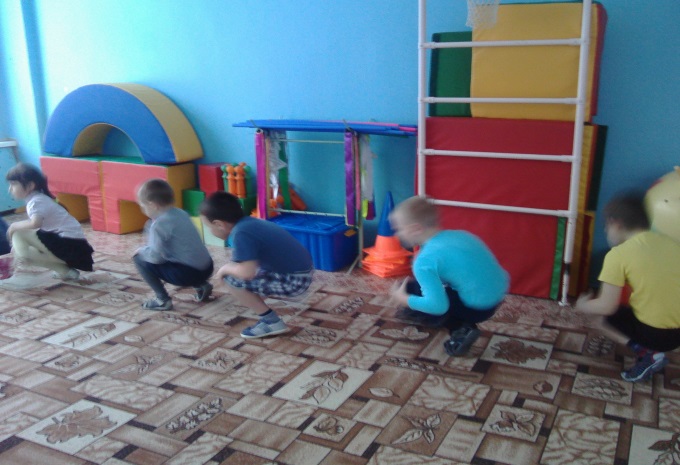 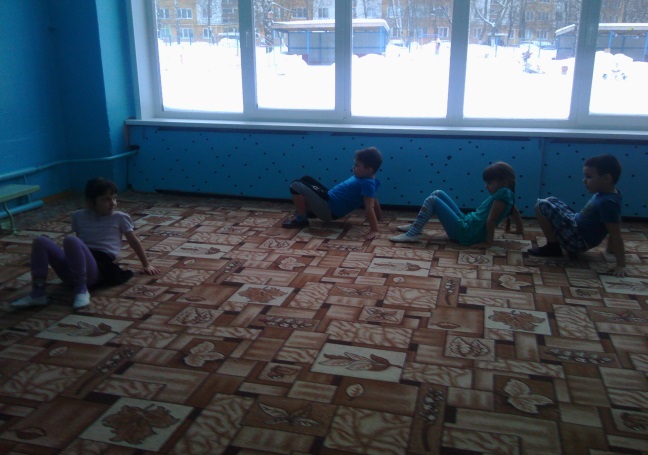 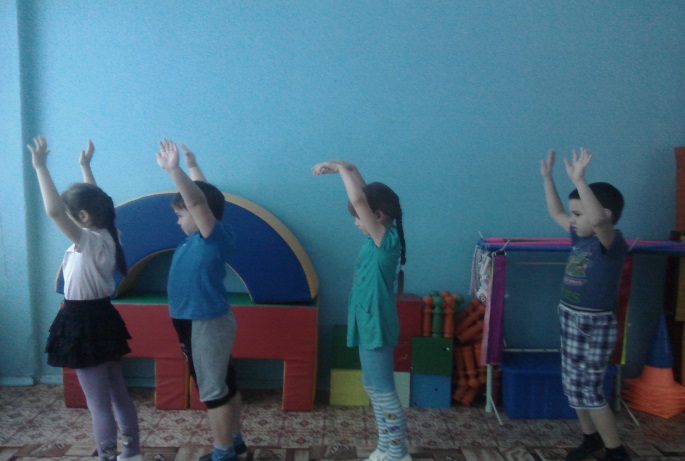 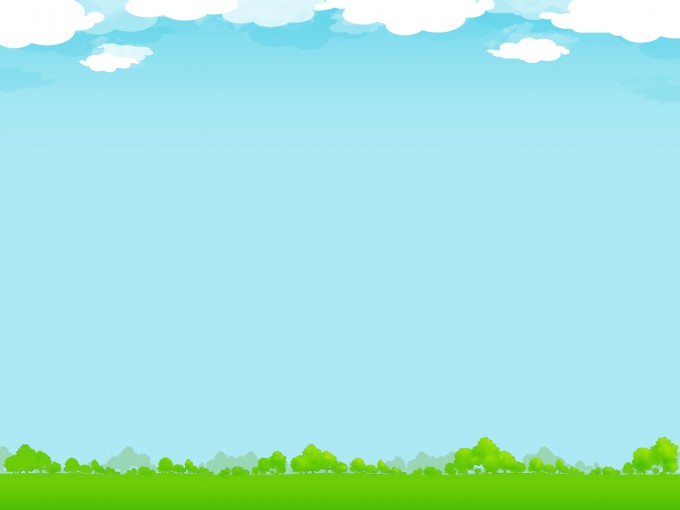 Основная часть утренней гимнастики
Задачи:
укрепление основных мышечных групп
формирование правильной осанки
Содержание:
выполнение комплекса общеразвивающих упражнений с предметами и без предметов.
      Упражнения выполняются в определенной последовательности: сначала даются упражнения для укрепления плечевого пояса и рук, которые способствуют расширению грудной клетки, хорошему выпрямлению позвоночника, развитию дыхательных мышц; затем упражнения для мышц туловища; далее следуют упражнения для развития мышц ног и укрепления свода стопы.    После упражнений с большой нагрузкой следует повторить первое упражнение или аналогичное ему. Количество повторений каждого упражнения зависит от возраста детей и их физической подготовленности.
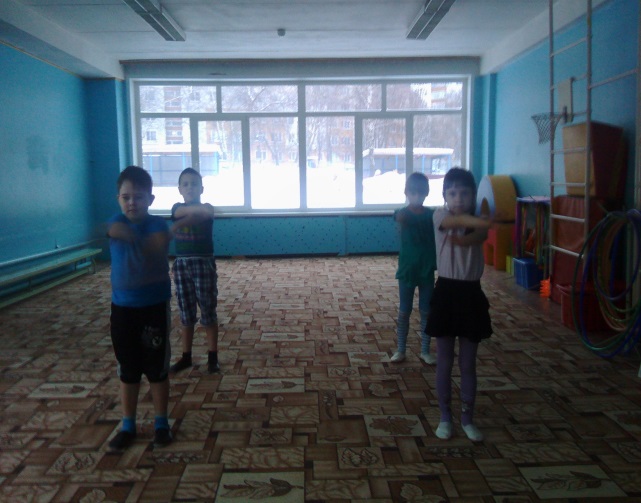 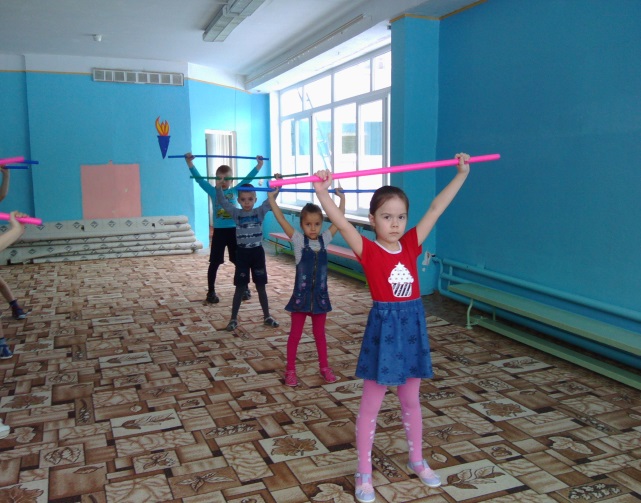 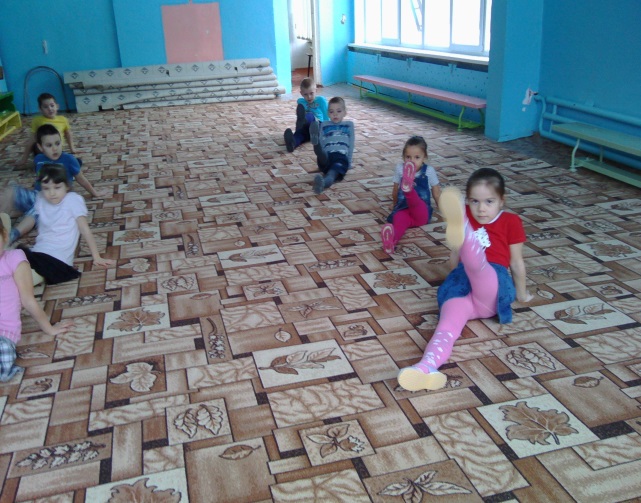 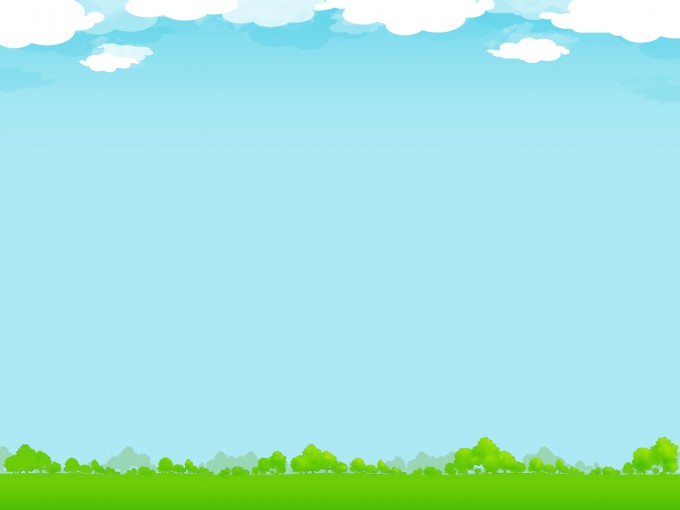 Заключительная часть утренней гимнастики
Задачи:
восстановить пульс и дыхание
Содержание:
дети младшего возраста выполняют прыжки или бег, переходящие в заключительную ходьбу.
дети старшего возраста выполняют прыжки в сочетании с бегом, затем заключительную ходьбу с выполнением различных заданий.после заключительной ходьбы проводится малоподвижная игра.
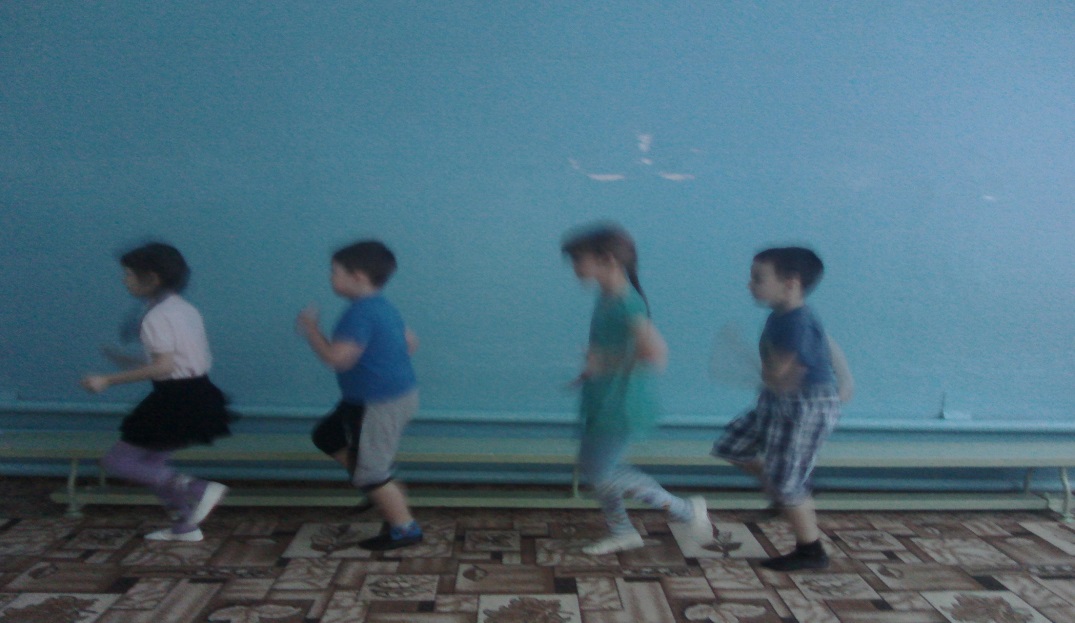 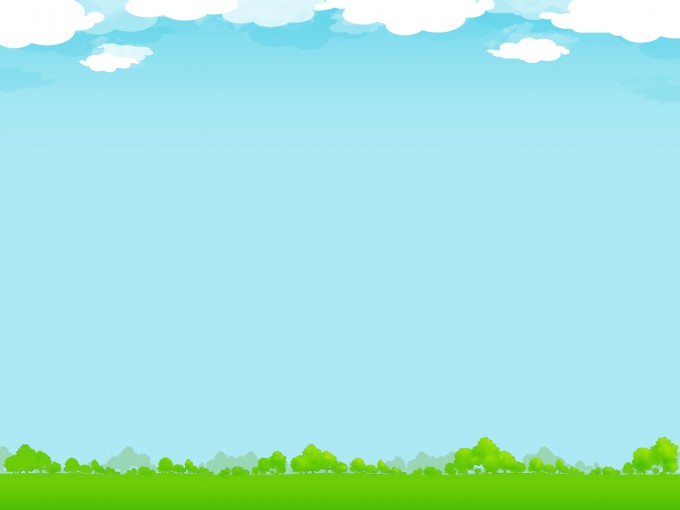 Формы проведения утренней гимнастики
I. Традиционная форма утренней гимнастики ( с использованием общеразвивающих упражнений) выполняется в следующей последовательности:
1.  Непродолжительная ходьба разного вида, постепенно переходящая в бег
2.  Непрерывный бег в умеренном темпе (1-3 мин)
3.  Разные построения
4.  Упражнения общеразвивающего воздействия  (5-8 упражнений)
5.  Бег ( 10-30 сек)
6.  Подскоки на месте
7.  Непродолжительная ходьба с дыхательными упражнениями.
Общеразвивающие упражнения (ОРУ)
Последовательность ОРУ должна соответствовать принципу  постепенности - каждое предыдущее упражнение должно облегчить выполнение последующих, чередовать нагрузку на различные мышечные группы , постепенно включая в работу разные части тела (сверху- вниз)
1) для мышц плечевого пояса и рук; (первое и последнее упражнение на осанку)
2) для туловища (наклоны и повороты);
3) для ног и живота ( из и.п. – сидя, стоя, лежа );
4) для мышц плечевого пояса и рук.
Чередуются различные исходные положения (стоя, сидя, лежа на спине и животе), так как статическая поза отрицательно сказывается на осанке в целом и на формировании свода стопы ребенка.
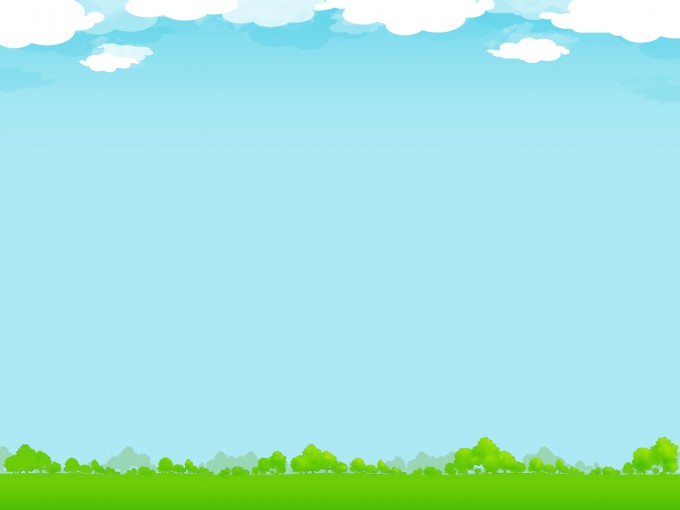 II.  Утренняя гимнастика игрового характера:
В виде подвижных игр: 
Включаются 2-4 подвижных игр разной степени интенсивности и разными видами основных движений.  Она проводится следующим образом. Например, вначале проводят хороводную игру, общеразвивающие упражнения с включением в них игр «Фотограф», «Затейники» (педагог показывает упражнения, а дети его копируют). Для пика физической нагрузки используется подвижная игра высокой интенсивности, а заканчивается утренняя гимнастика малоподвижной игрой;
III. В виде комплекса, связанного единым сюжетом (обыгрывание какого-нибудь сюжета): «На прогулке», «Мы на луг ходили», «Воробушки» и др.;
IV. Утренняя гимнастика с использованием  элементов ритмической гимнастики, танцевальных движений;

Оздоровительный бег (проводится на участке в течение 3-5 минут с постепенным увеличением расстояния, интенсивности, времени).
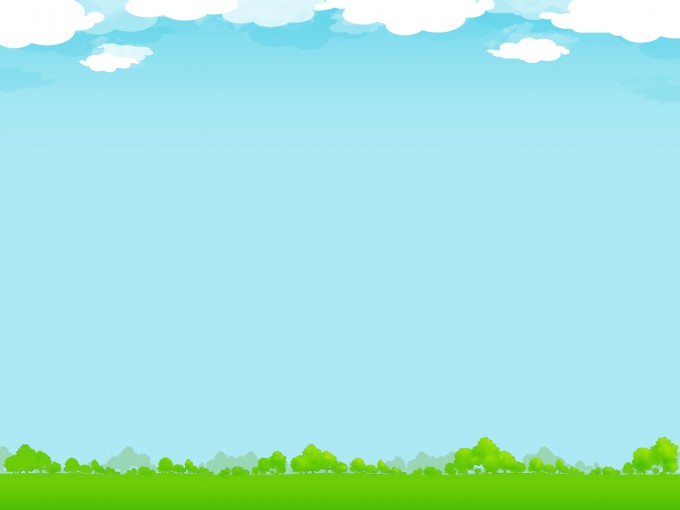 Требования к комплексам упражнений для утренней гимнастики
комплекс должен содержать упражнения для всех групп мышц;
в комплексе для выполнения упражнений используются различные построения;
упражнения должны выполняться из разных исходных положений;
подбираются упражнения разной интенсивности, темпа;
чередуются комплексы с различными пособиями и без предметов;
используется музыкально-ритмичное сопровождение ( бубен, счет, хлопки, звукозапись);
каждый комплекс должен быть интересен детям.
Один комплекс утренней гимнастики  используется в течение одной - двух недель, в зависимости от сложности упражнений и возраста детей .
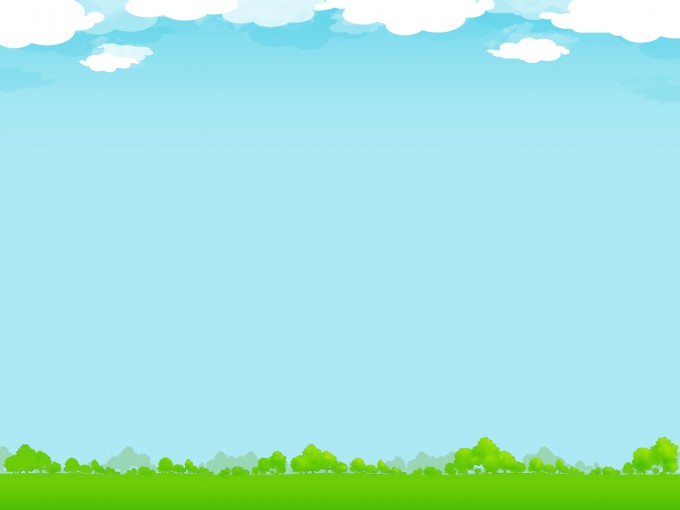 000000000000000000000000000000000000000000000000000000000000000000000000
Методика проведения утренней гимнастики:
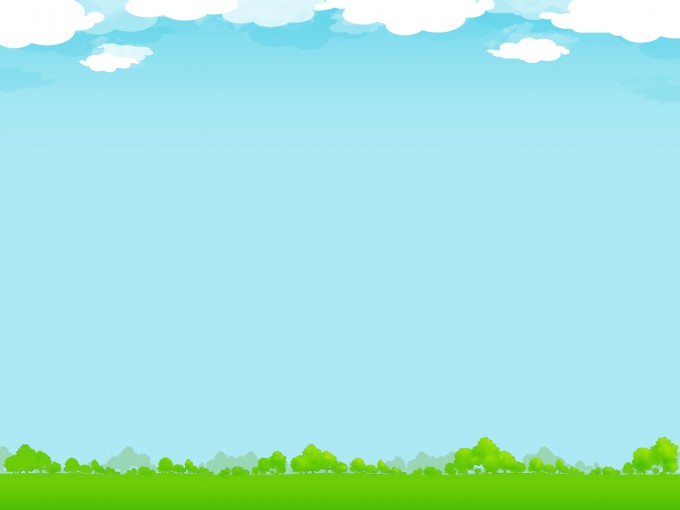 Спасибо за внимание!
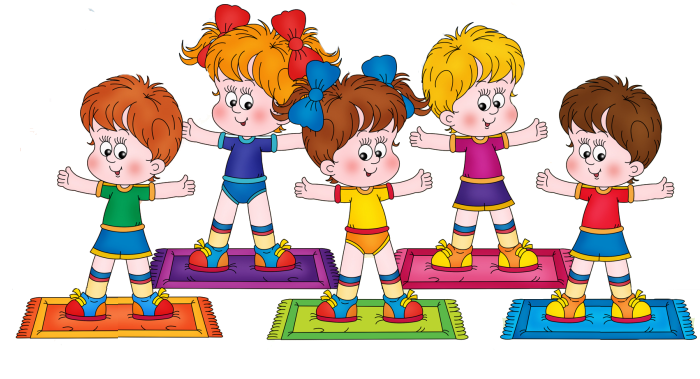